Základní slovotvorné pojmosloví 1
Základní slovotvorné pojmy fundace a motivace
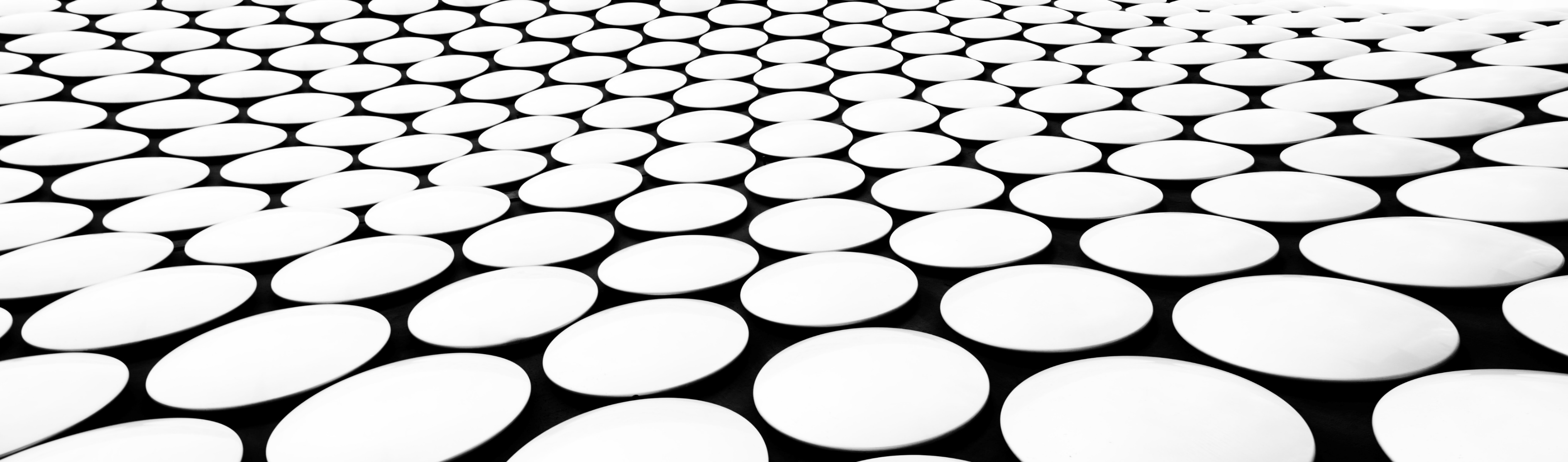 Znak
Pro pochopení rozdílu mezi formou a významem (fundací a motivací) je k užitku rozumět teorii bifaciálního znaku.
O tom ovšem jinde:
zde: 09a_2007_prace_se_znakem_2020_revisited.pptx
a zde: 09b_isotopie_aischylova_promethea.pptx
a zde: 09c_isotopie_obecne.pptx
Z výše uvedených (starých) prezentací o znaku si vezměte základní rozdíl mezi označujícím a označovaným, výrazem a obsahem. Ostatní je pro tuto chvíli navíc a dostaneme se k tomu později (kupř. v lexikologii).
03.03.2022
fundace
V OTS* vedle slovotvorné motivace základní slovotvorný vztah.
Jde o vztah formální příbuznosti neboli zakládání se jednoho výrazu na druhém (fundování jednoho výrazu druhým); 
např. plkat > plkárna. 
Slovo, které je obvykle složitější (významově i formálně), je tak fundováno (zakládáno/založeno/podloženo)** slovem jednodušším.
O vztahu f. má smysl uvažovat pouze za předpokladu, že f. je doprovázena vztahem slovotvorné motivace, tedy významového vyplývání. 

* OTS = onomaziologická teorie slovotvorby
** lat. fundāre = založit, zakládat; fundātio, fundāmentum = podklad
03.03.2022
Fundace – příklady
Slova takto příbuzná tvoří dvojice (plkat > plkárna), řady (strom > stromek > stromeček), svazky (níže) a slovotvorná hnízda (ještě níže)
03.03.2022
svazek
03.03.2022
hnízdo
Všechna slova, která se vztahují k jednomu primárnímu základovému slovu, tvoří slovotvorné hnízdo.
Je to dosti přísná definice, tedy si patrně málokdo troufne tvrdit, že má doklady opravdu celého jednoho hnízda.
Nikdy nevíte, zdali v průběhu práce na hnízdě nevzniklo další nové slovo.
03.03.2022
motivace
V OTS vedle fundace základní slovotvorný vztah mezi dvěma pojmenováními, kdy lze jeden výraz vysvětlit pomocí druhého výrazu (např. stůl > stolní, stůl > stolovat). 
Formální, výrazová příbuznost mezi slovy (fundace) předpokládá i příbuznost významovou. 
Vztah fundace je tak spojen se vztahem motivace. 
Pro určení směru motivace/fundace se předpokládá, že méně složité předchází před složitějším.
ryba – rybář (= ten, který loví ryby) 
Indiánské jméno (Ten, který tančí s vlky) vysvětluje/vystihuje významovou stránku utvořeného/fundovaného výrazu.
03.03.2022
Motivace – obousměrná
Pro řadu případů je však nutno předpokládat motivaci i fundaci obousměrnou. 
Je tomu tak jednak z důvodů historických (vztah dějových jmen a sloves je složitý a často se předpokládá primárnost jména před slovesem: boj > bojovat, práce > pracovat), jednak z důvodů nedostatečnosti významových nebo formálních kritérií: krásný > krása, blázen > bláznit atd. 
Motivace a fundace nemusí být pro dané slovo jediná: cukrárna souvisí co do motivace i fundace jak s cukrář, tak s cukr (polymotivace).
03.03.2022
hauser
Prof. Hauser chápe obé (fundaci i motivaci) jako jeden fenomén (fundaci), který má dvě polohy:
„Fundace má svou stránku formální a významovou.“ (Hauser, s. 101)
Jinými slovy však hovoří o tomtéž (srv. výše). Buďme si toho tedy vědomi.
03.03.2022
zdroje
Hauser, Přemysl (1986): Nauka o slovní zásobě. Praha: SPN.
Osolsobě, Klára (2017): ONOMAZIOLOGICKÁ TEORIE SLOVOTVORBY. In: Petr Karlík, Marek Nekula, Jana Pleskalová (eds.), CzechEncy - Nový encyklopedický slovník češtiny. URL: https://www.czechency.org/slovnik/ONOMAZIOLOGICKÁ TEORIE SLOVOTVORBY (poslední přístup: 15. 4. 2020)
Rusínová, Zdenka (2017): SLOVOTVORNÁ FUNDACE. In: Petr Karlík, Marek Nekula, Jana Pleskalová (eds.), CzechEncy - Nový encyklopedický slovník češtiny. URL: https://www.czechency.org/slovnik/SLOVOTVORNÁ FUNDACE (poslední přístup: 15. 4. 2020)
Rusínová, Zdenka (2017): SLOVOTVORNÁ MOTIVACE. In: Petr Karlík, Marek Nekula, Jana Pleskalová (eds.), CzechEncy - Nový encyklopedický slovník češtiny. URL: https://www.czechency.org/slovnik/SLOVOTVORNÁ MOTIVACE (poslední přístup: 15. 4. 2020)
03.03.2022
Bonus: Kompozitum neboli složenina
virozvěst = člověk, který předpovídal pandemii (zdroj: https://cestina20.cz/strana/2/, 15.04.2020)